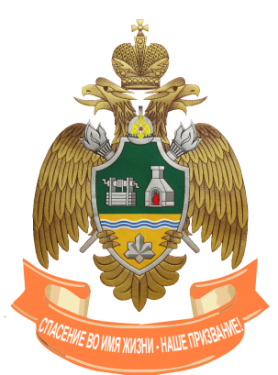 КАНДИДАТЫ ДЛЯ НАЗНАЧЕНИЯ СТИПЕНДИИ Правящего Архиерея Екатеринбургской епархии Русской Православной Церкви
Факультет пожарной безопасности
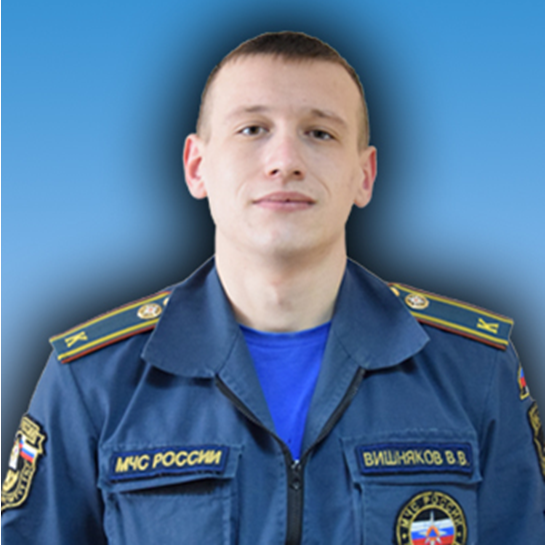 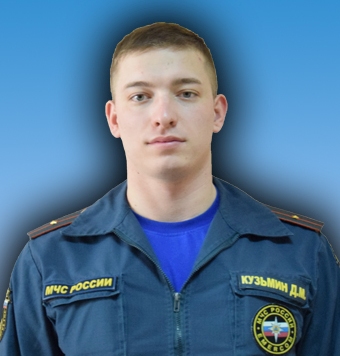 ВИШНЯКОВ В.В. 
144 учебная группа
КУЗЬМИН Д.М. 
154 учебная группа
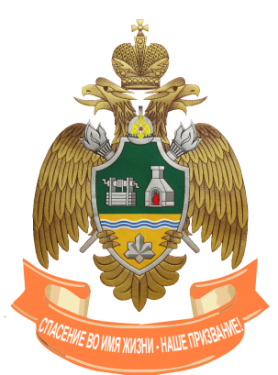 КАНДИДАТЫ ДЛЯ НАЗНАЧЕНИЯ СТИПЕНДИИ Правящего Архиерея Екатеринбургской епархии Русской Православной Церкви
Факультет техносферной безопасности
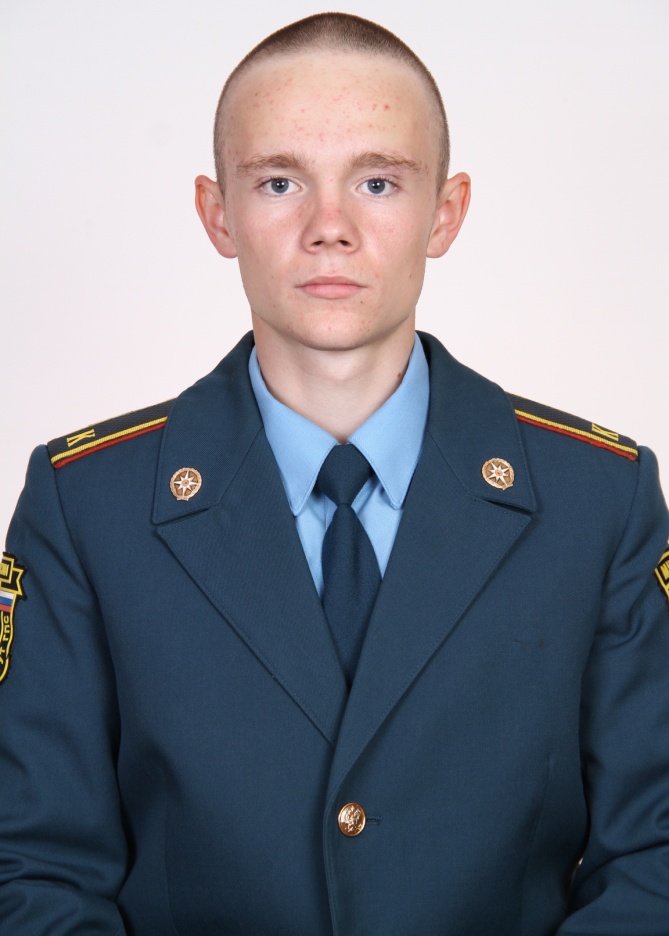 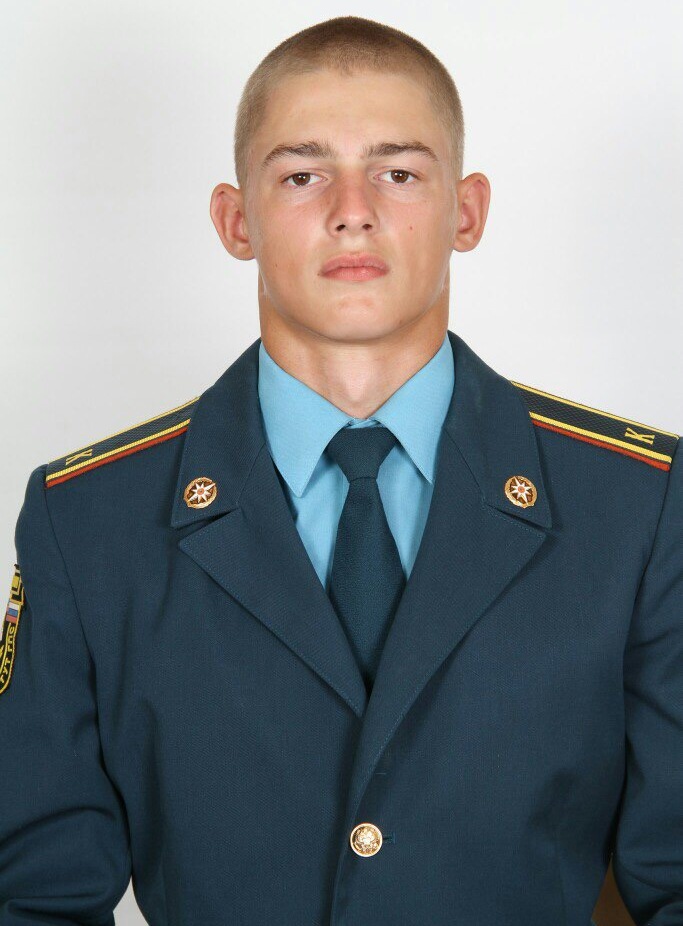 ШИРКИН В.А.
222 учебная группа
ПОЛОСУХИН В.В. 
233 учебная группа